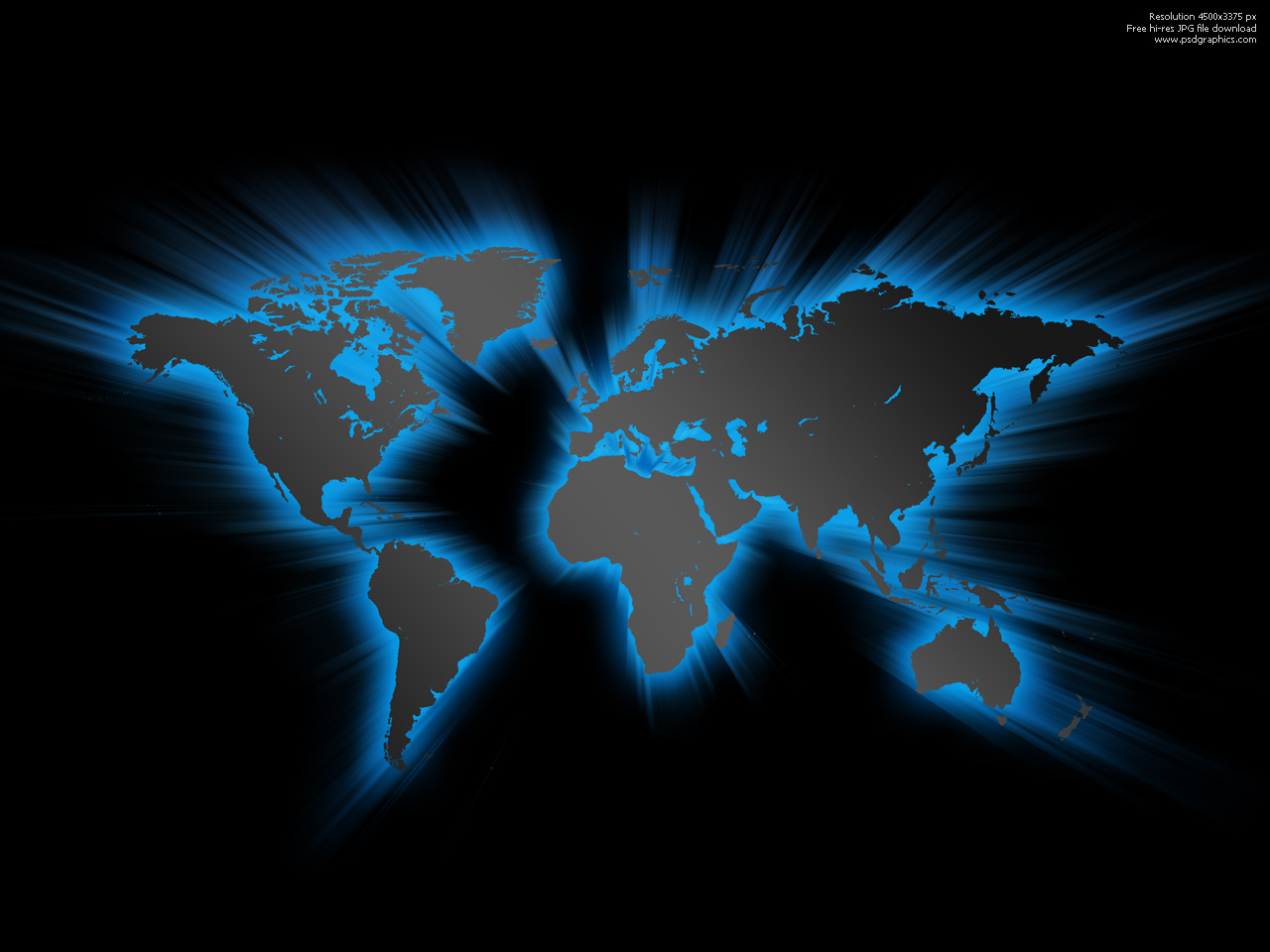 Урок обобщения и повторения
 по теме 
«Научно-техническая революция 
и мировое хозяйство»
Основные понятия темы
НТР - Научно-техническая революция
МХ - Мировое хозяйство
МГРТ - Международное географическое разделение труда.
МЭИ - Международная экономическая интеграция
МРМХ - Модели развития МХ
1 задание
Определить, к какому типу международной экономической интеграции относятся следующие организации:
НАТО				ООН
НАФТА				АСЕАН
ОИК				ВТО
ОПЕК				ОАЕ
ЛАИ				МАГАТЭ
МБРР				МВФ
СНГ				ЕС
На контурной карте отмечены страны, которые входят в МЭИ, необходимо распределить эти страны по группировкам:
РОССИЯ
Канада
Казахстан
Франция
США
Испания
Иран
Саудовская Аравия
Мексика
Вьетнам
Бразилия
Индонезия
Боливия
Аргентина
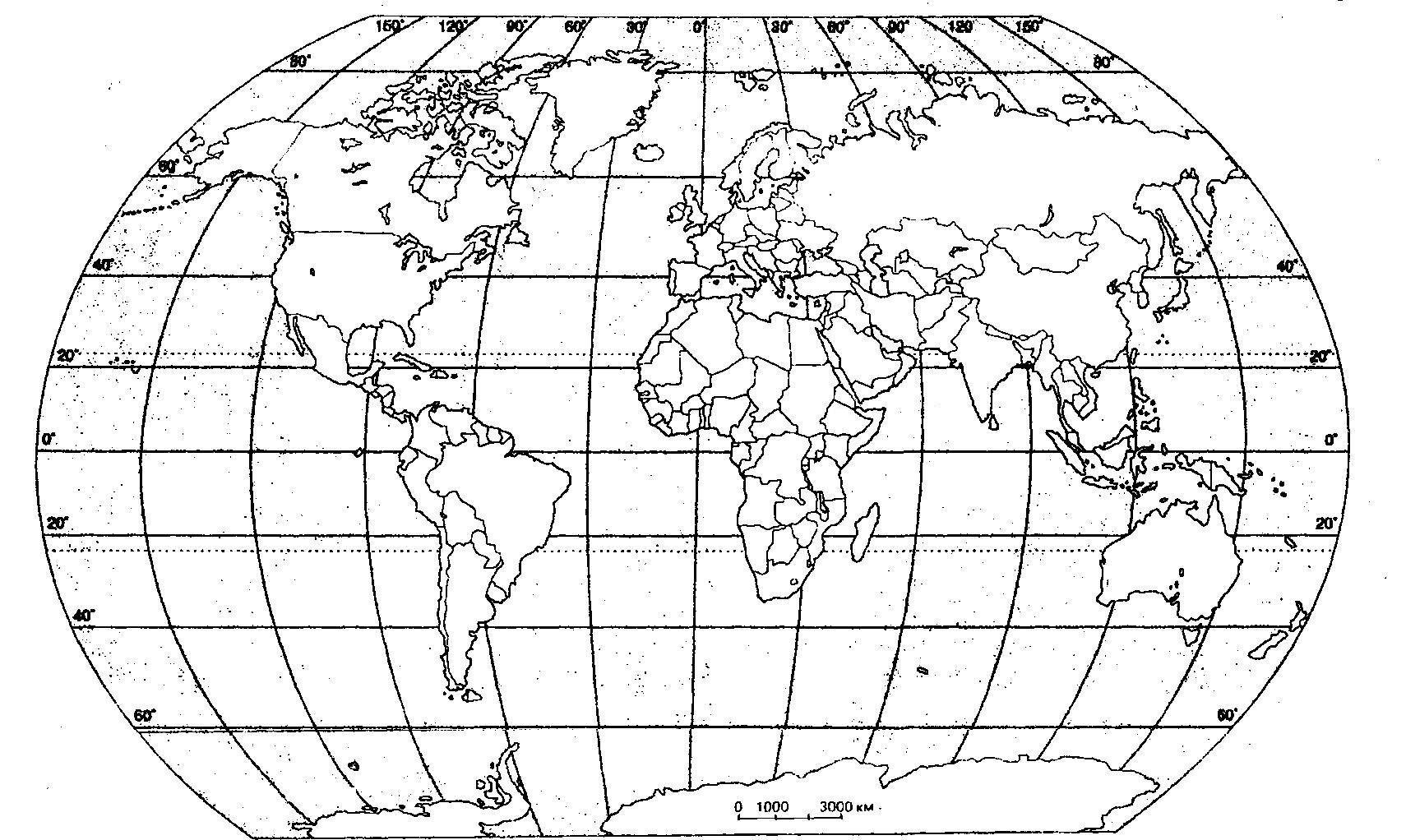 4
8
6
5
3
10
2
1
7
6
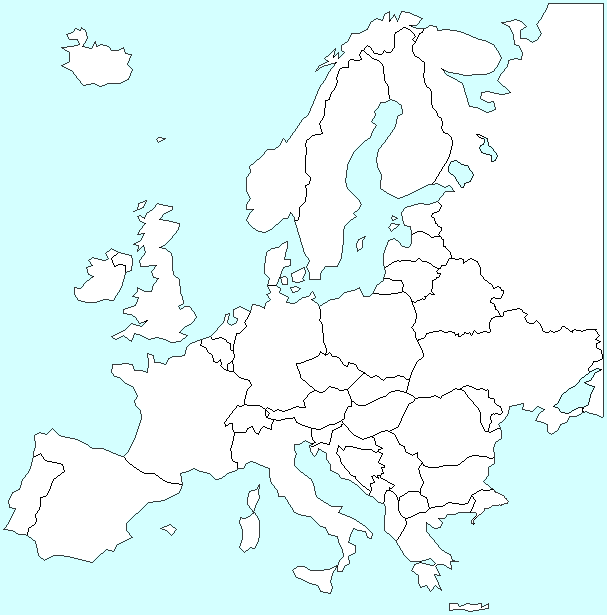 12
16
15
17
13
11
14
18
Критерии оценок
«5» - до 2 ошибок
«4» - от 3 до 5 ошибок
«3» - от 6 до 9 ошибок
«2» - 10 и более ошибок